The Puddle Pailby Elisa Kleven
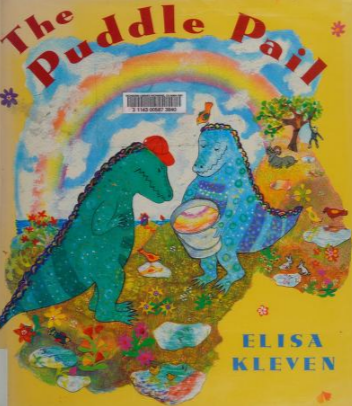 Kleven, Elisa. The Puddle Pail. Tricycle Press, 2007.​​​​​​​​​​​​
https://youtu.be/gu14rnfzPxI
Unit 5
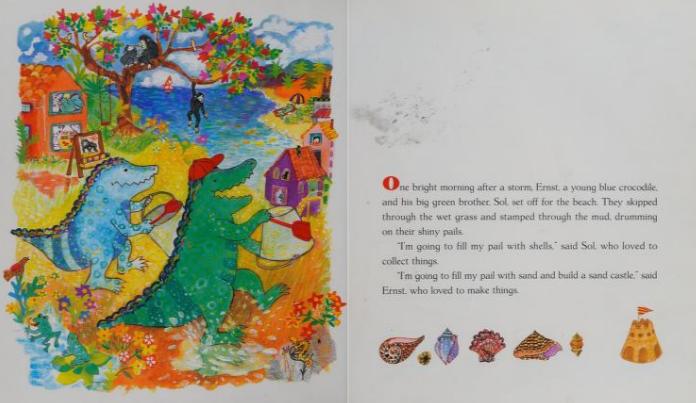 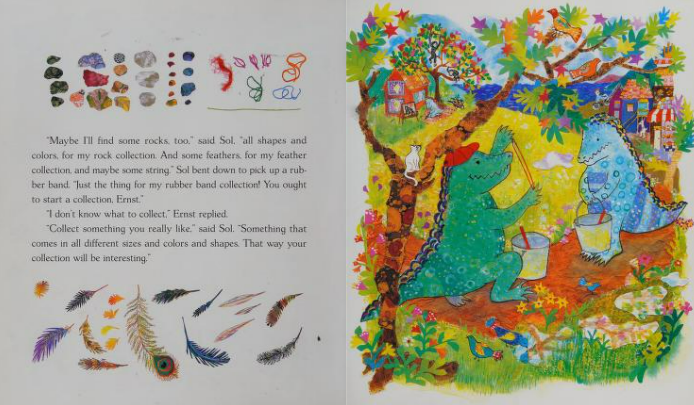 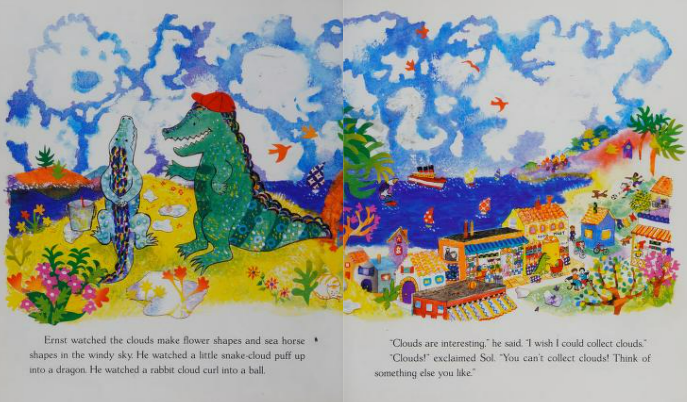 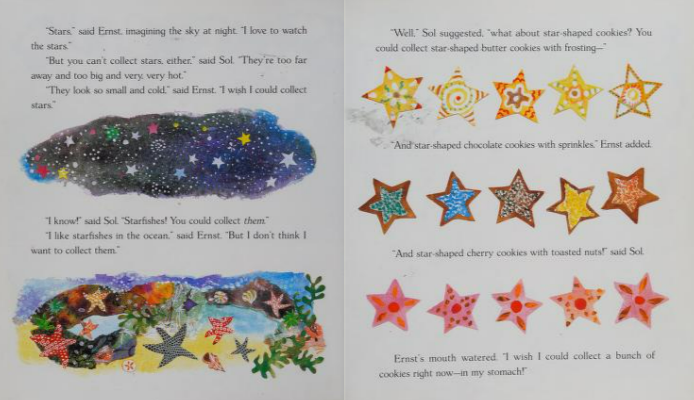 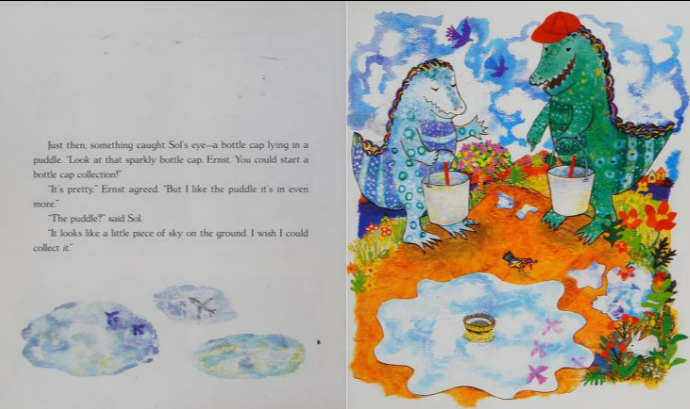 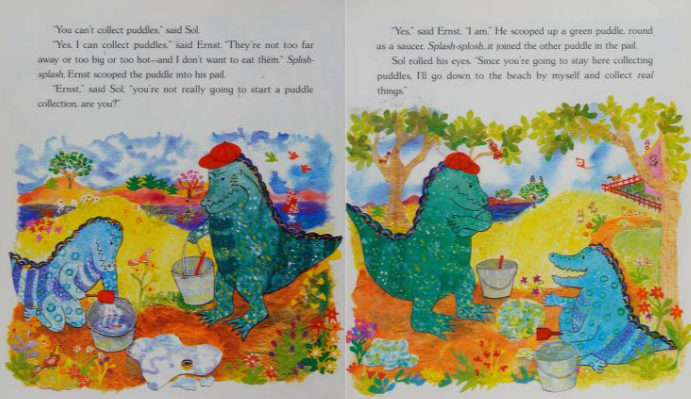 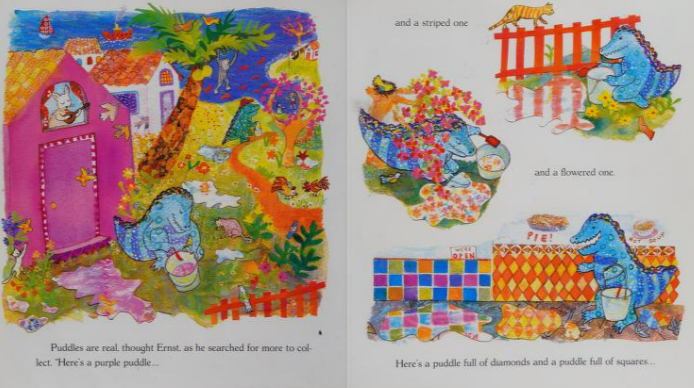 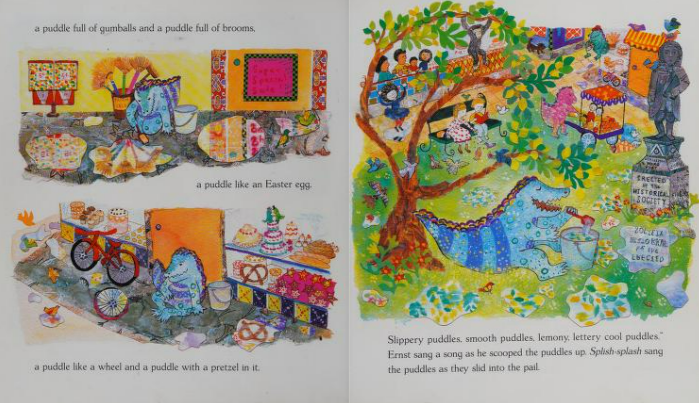 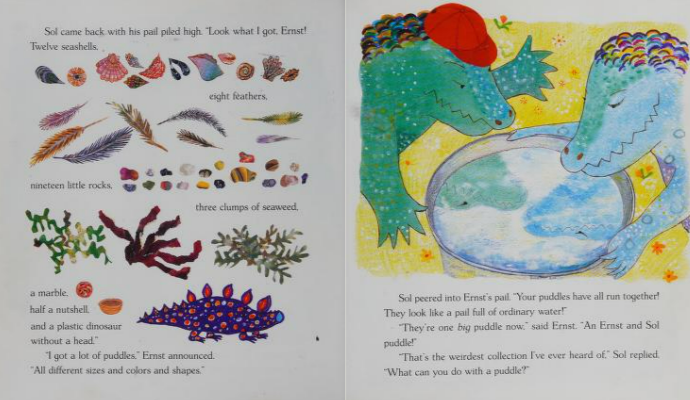 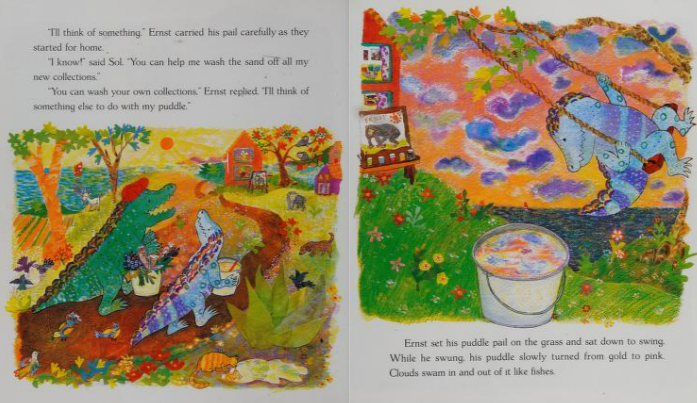 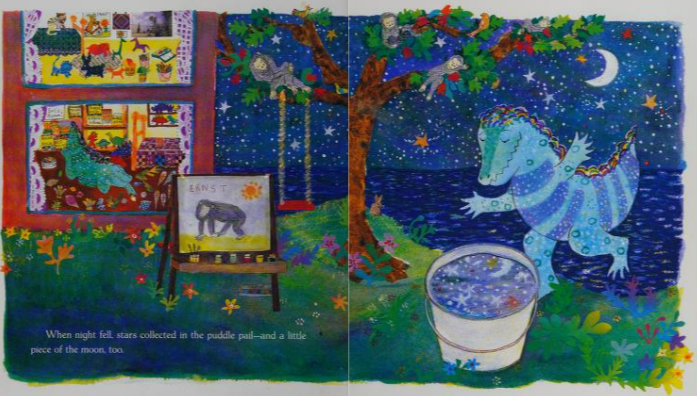 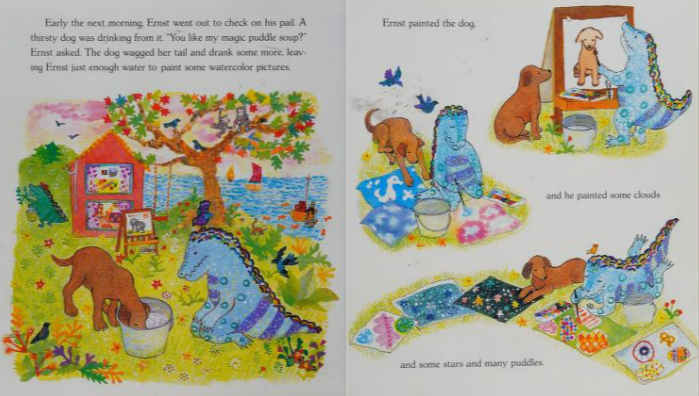 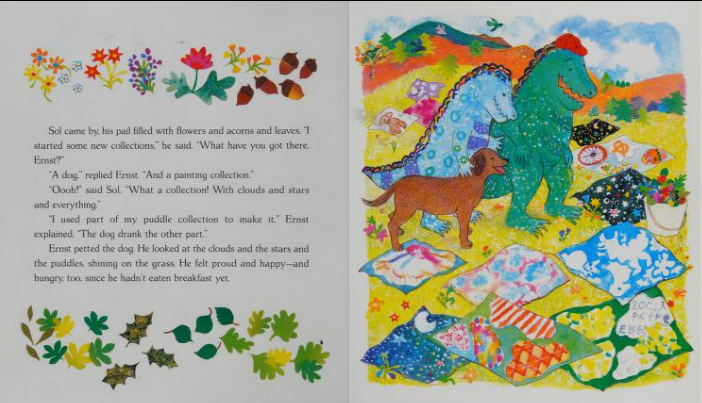 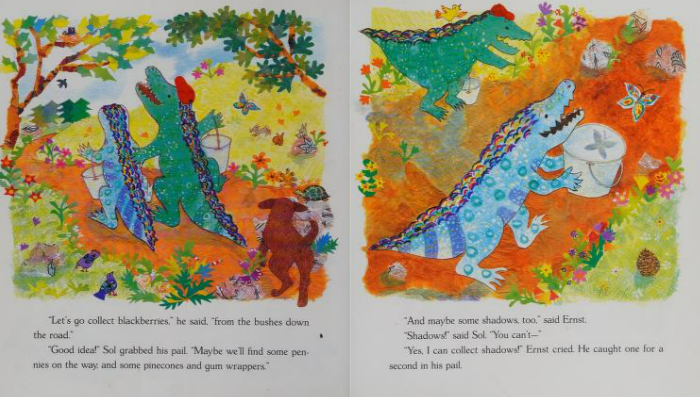 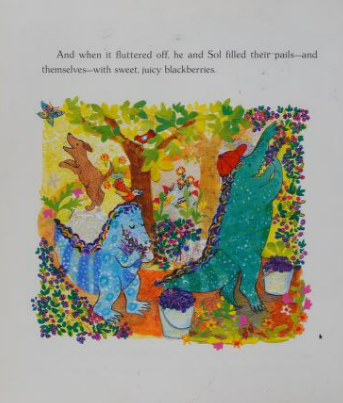